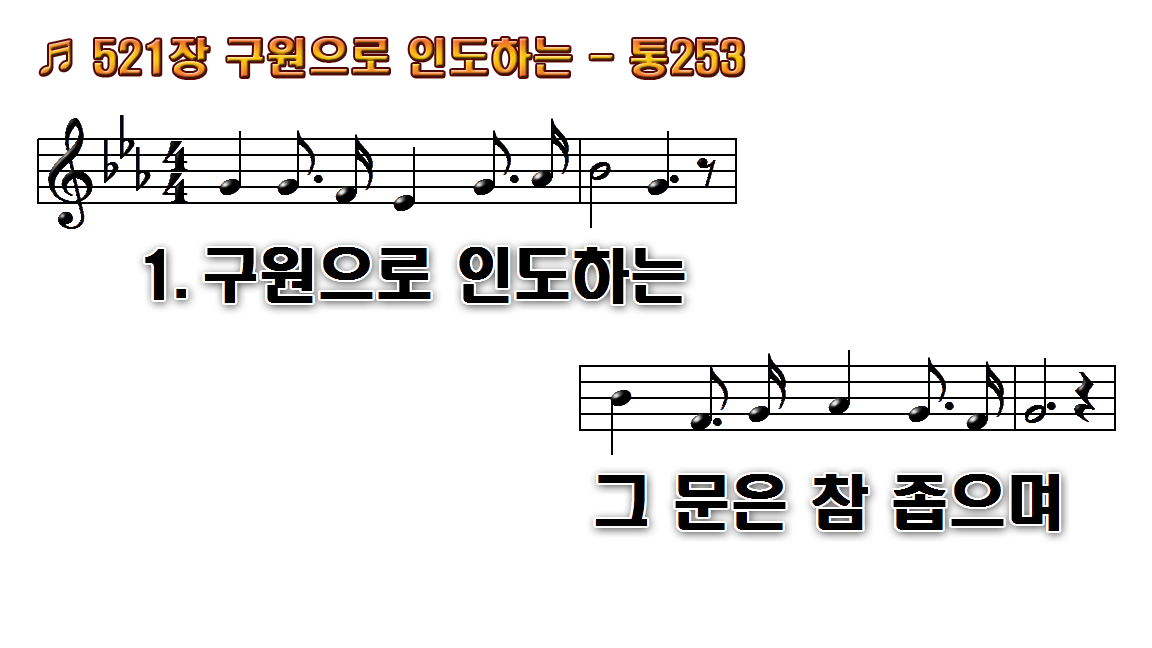 1.구원으로 인도하는 그 문은 참
2.이 세상의 많은 사람 큰
3.구원의 문 열렸으니 주의 공로
후.구원으로 인도하는 그 좁은
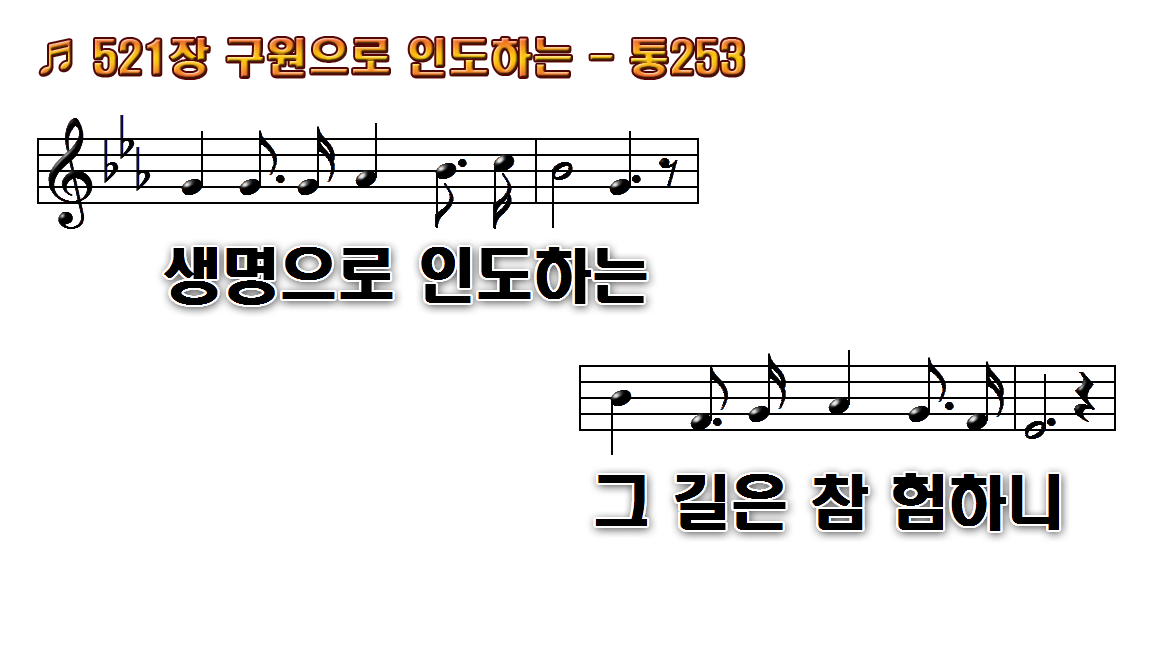 1.구원으로 인도하는 그 문은 참
2.이 세상의 많은 사람 큰
3.구원의 문 열렸으니 주의 공로
후.구원으로 인도하는 그 좁은
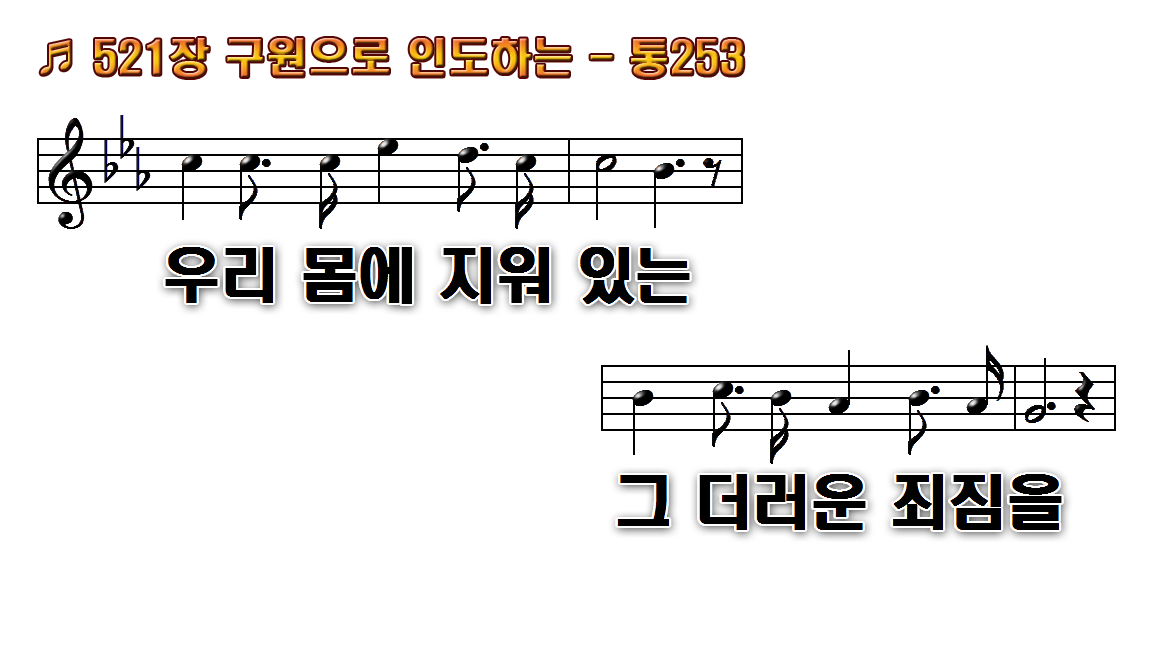 1.구원으로 인도하는 그 문은 참
2.이 세상의 많은 사람 큰
3.구원의 문 열렸으니 주의 공로
후.구원으로 인도하는 그 좁은
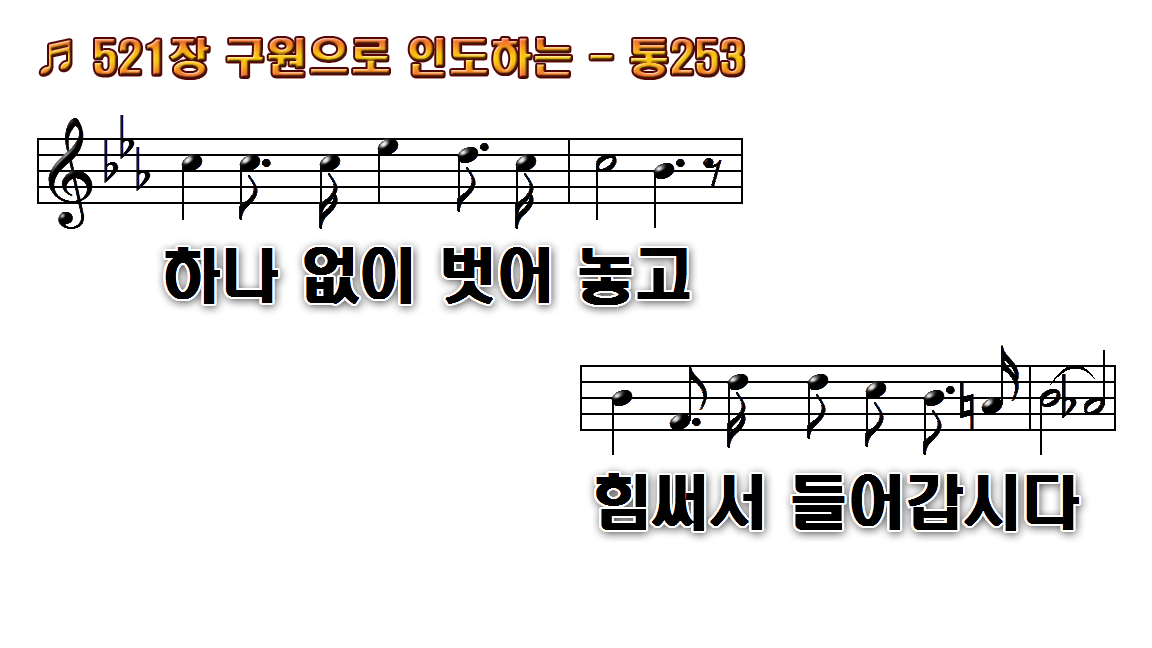 1.구원으로 인도하는 그 문은 참
2.이 세상의 많은 사람 큰
3.구원의 문 열렸으니 주의 공로
후.구원으로 인도하는 그 좁은
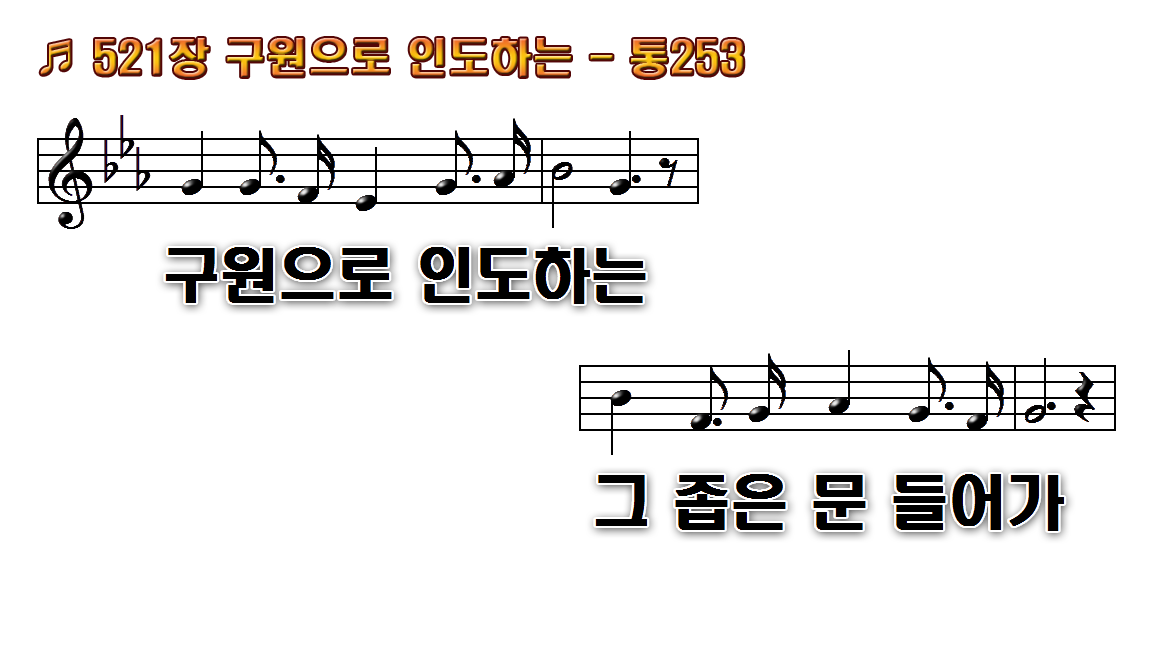 1.구원으로 인도하는 그 문은 참
2.이 세상의 많은 사람 큰
3.구원의 문 열렸으니 주의 공로
후.구원으로 인도하는 그 좁은
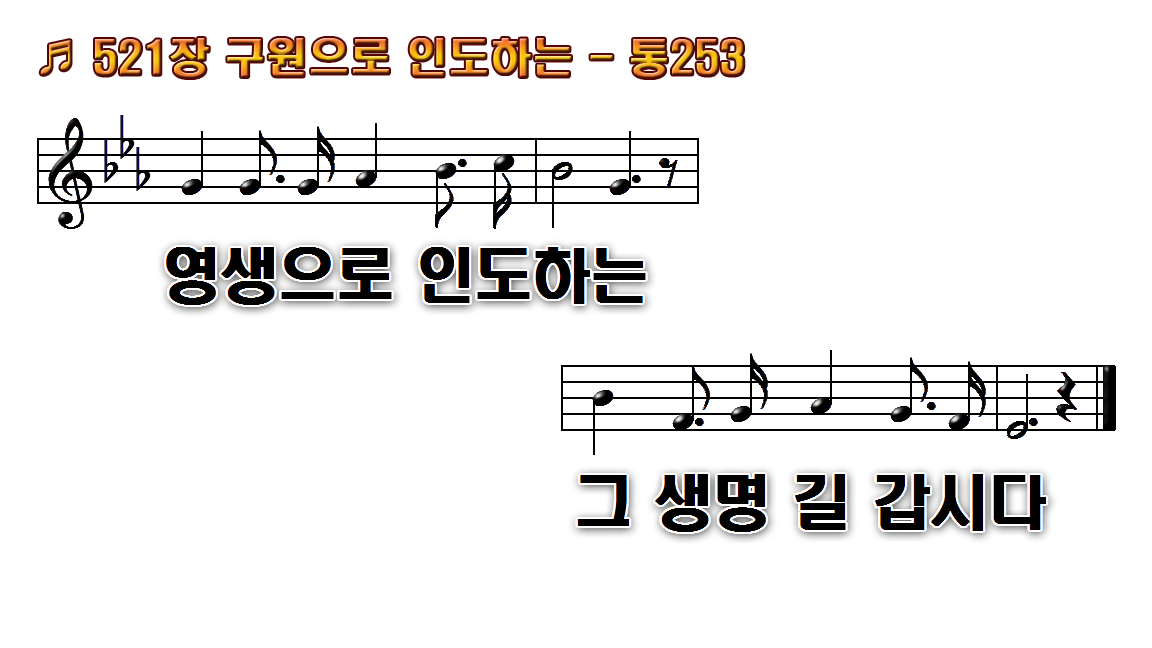 1.구원으로 인도하는 그 문은 참
2.이 세상의 많은 사람 큰
3.구원의 문 열렸으니 주의 공로
후.구원으로 인도하는 그 좁은
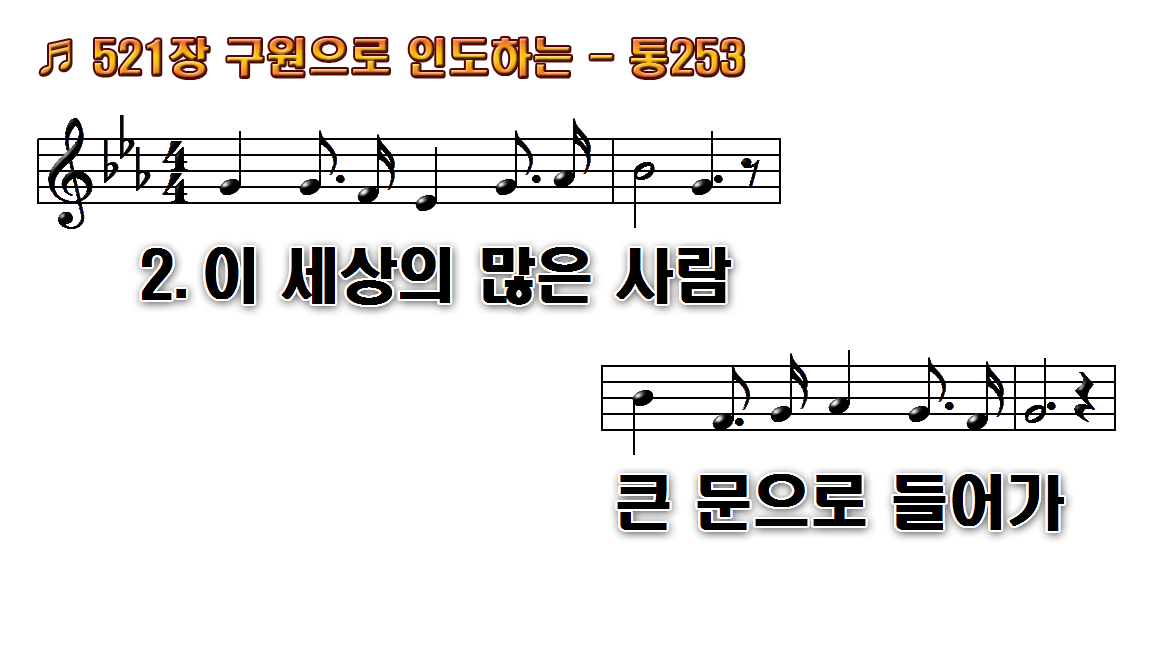 1.구원으로 인도하는 그 문은 참
2.이 세상의 많은 사람 큰
3.구원의 문 열렸으니 주의 공로
후.구원으로 인도하는 그 좁은
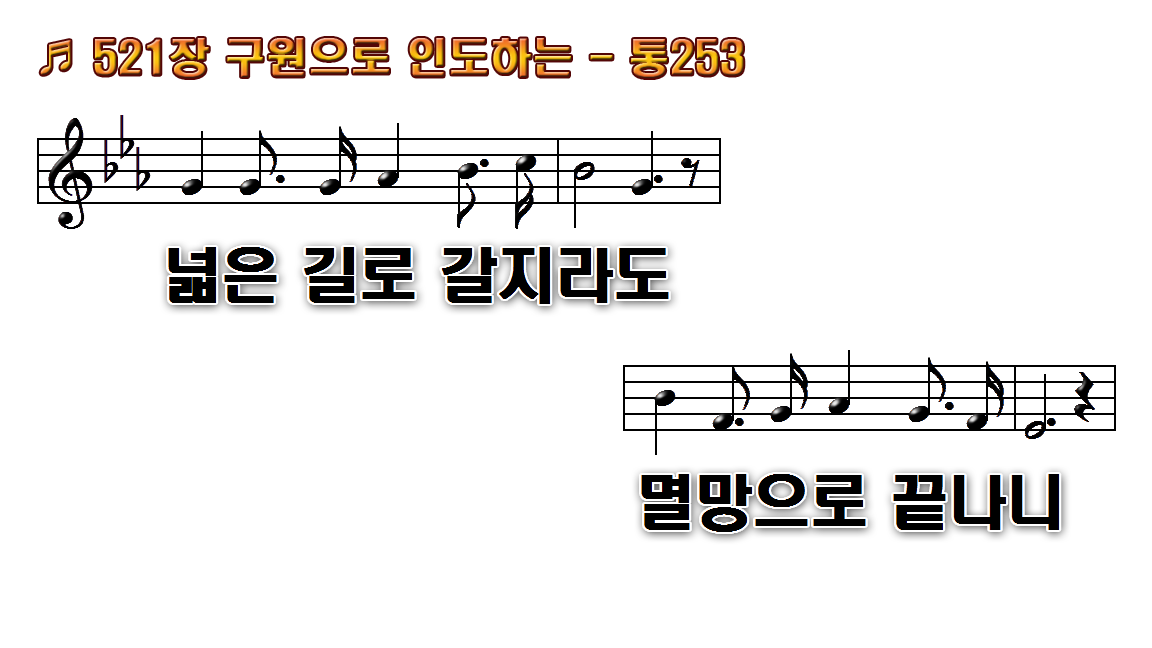 1.구원으로 인도하는 그 문은 참
2.이 세상의 많은 사람 큰
3.구원의 문 열렸으니 주의 공로
후.구원으로 인도하는 그 좁은
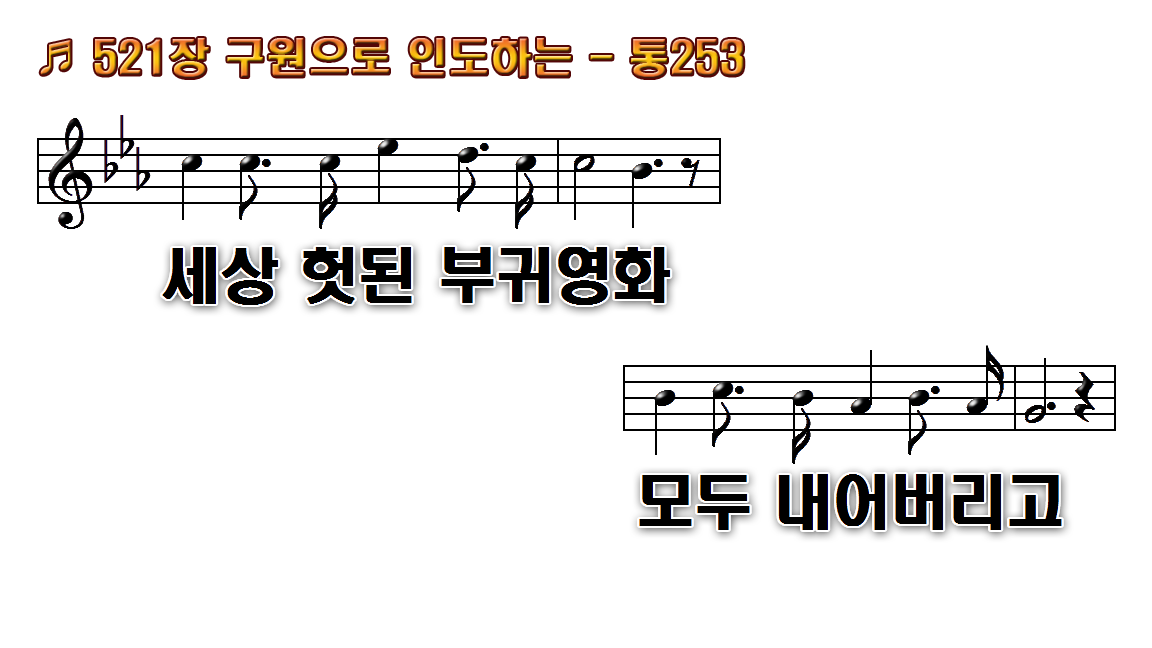 1.구원으로 인도하는 그 문은 참
2.이 세상의 많은 사람 큰
3.구원의 문 열렸으니 주의 공로
후.구원으로 인도하는 그 좁은
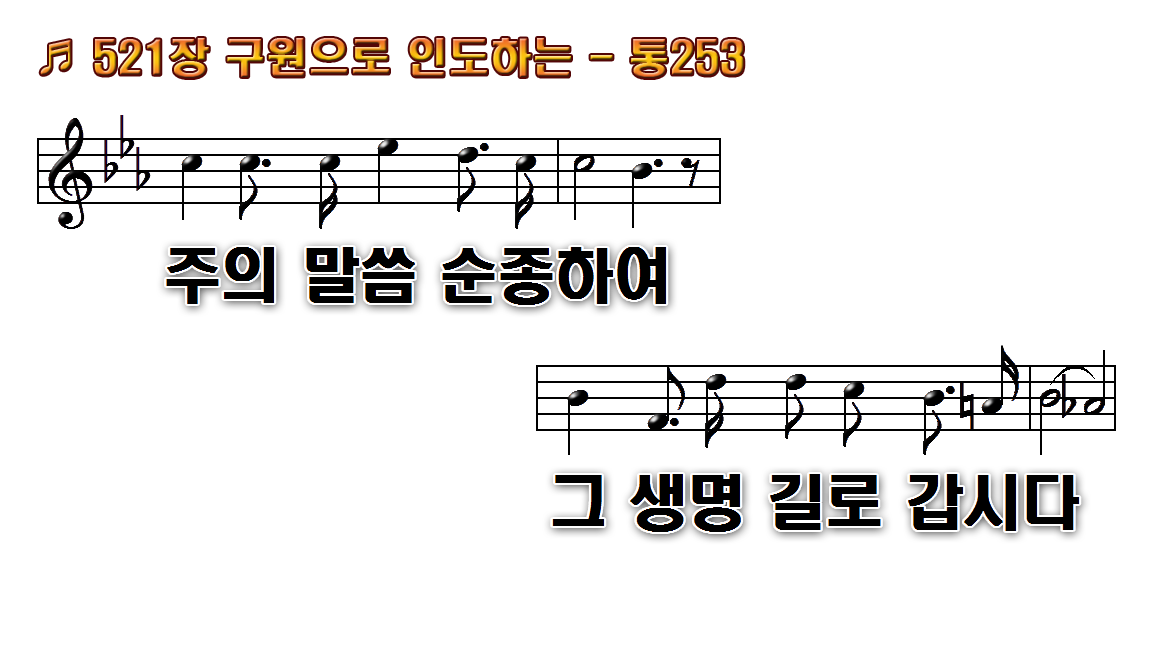 1.구원으로 인도하는 그 문은 참
2.이 세상의 많은 사람 큰
3.구원의 문 열렸으니 주의 공로
후.구원으로 인도하는 그 좁은
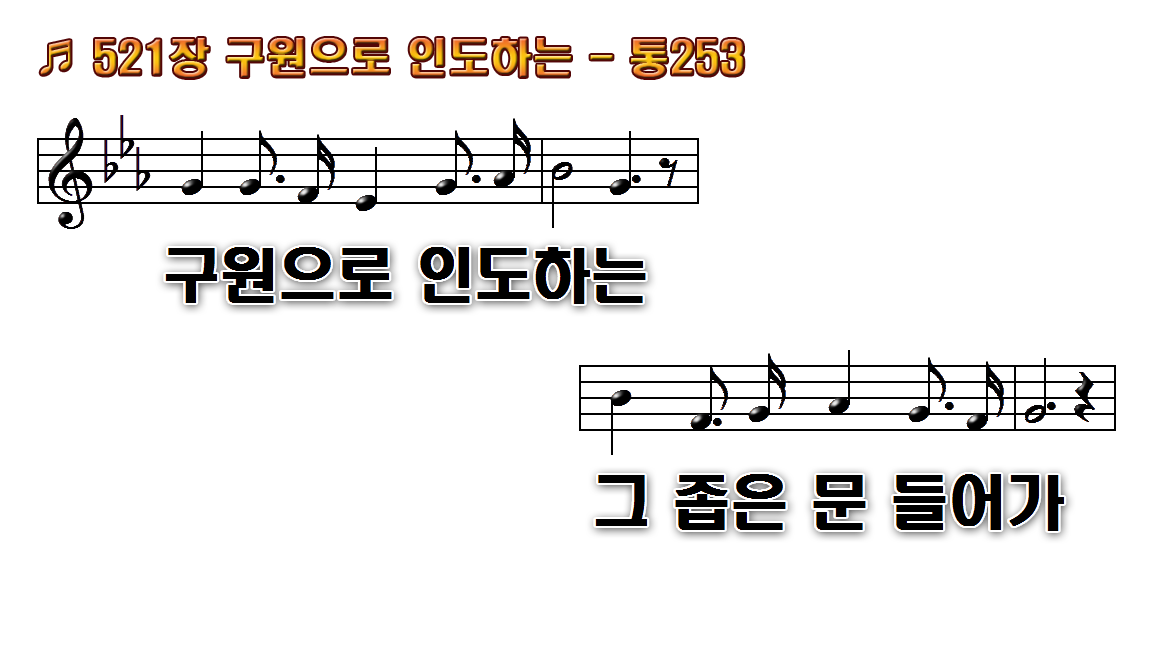 1.구원으로 인도하는 그 문은 참
2.이 세상의 많은 사람 큰
3.구원의 문 열렸으니 주의 공로
후.구원으로 인도하는 그 좁은
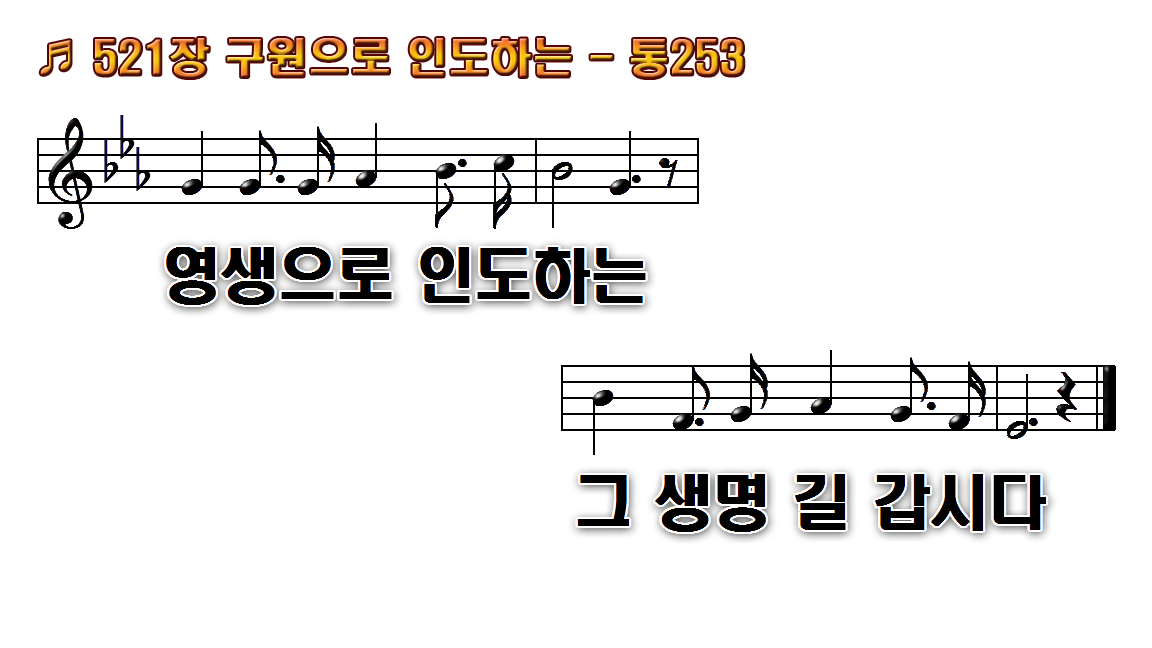 1.구원으로 인도하는 그 문은 참
2.이 세상의 많은 사람 큰
3.구원의 문 열렸으니 주의 공로
후.구원으로 인도하는 그 좁은
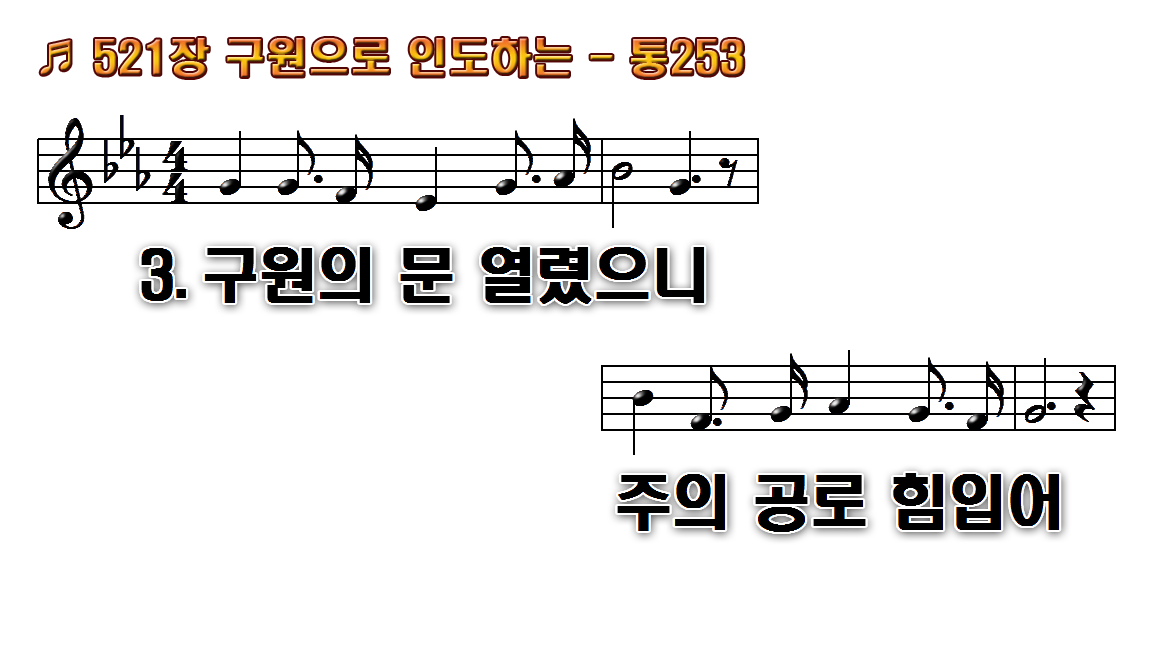 1.구원으로 인도하는 그 문은 참
2.이 세상의 많은 사람 큰
3.구원의 문 열렸으니 주의 공로
후.구원으로 인도하는 그 좁은
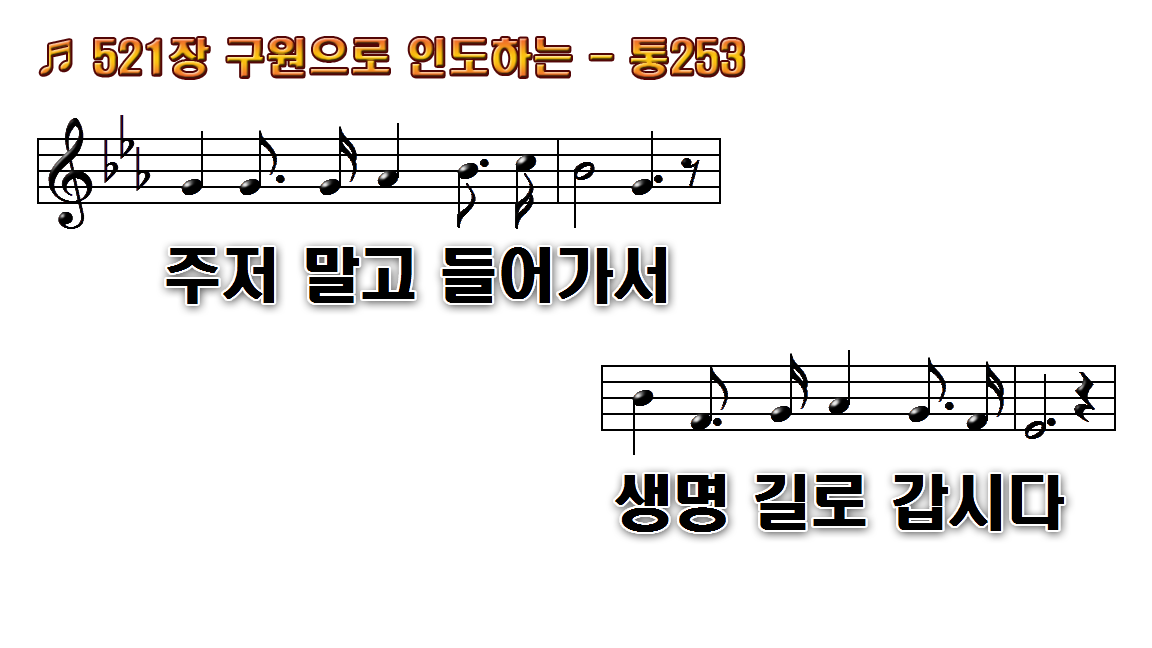 1.구원으로 인도하는 그 문은 참
2.이 세상의 많은 사람 큰
3.구원의 문 열렸으니 주의 공로
후.구원으로 인도하는 그 좁은
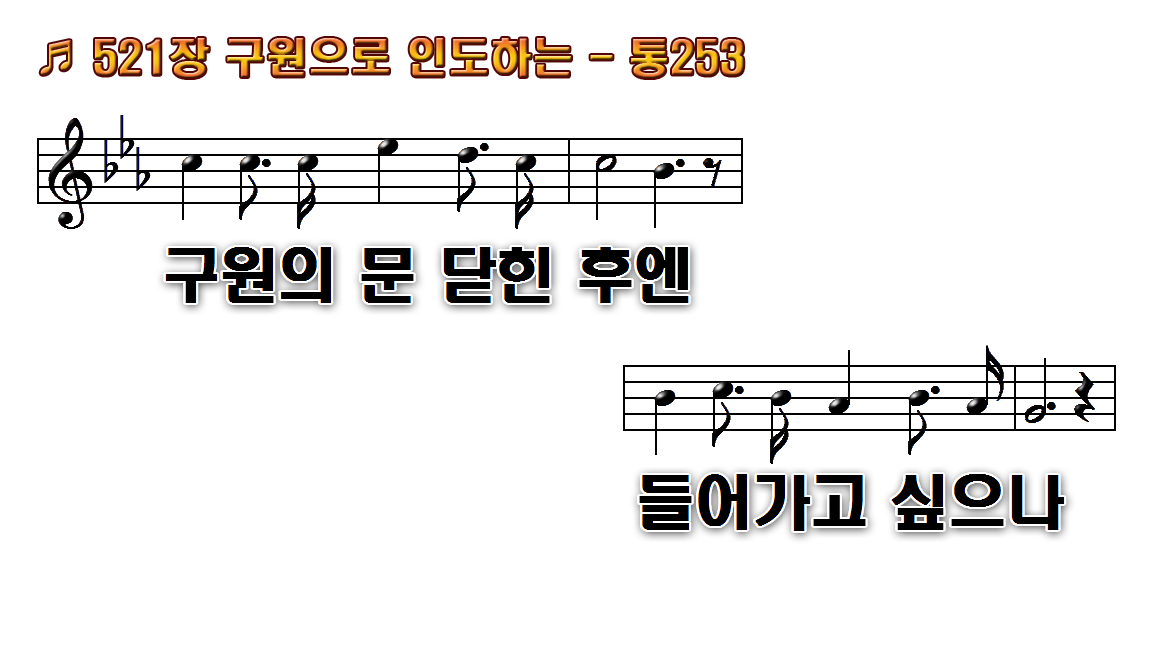 1.구원으로 인도하는 그 문은 참
2.이 세상의 많은 사람 큰
3.구원의 문 열렸으니 주의 공로
후.구원으로 인도하는 그 좁은
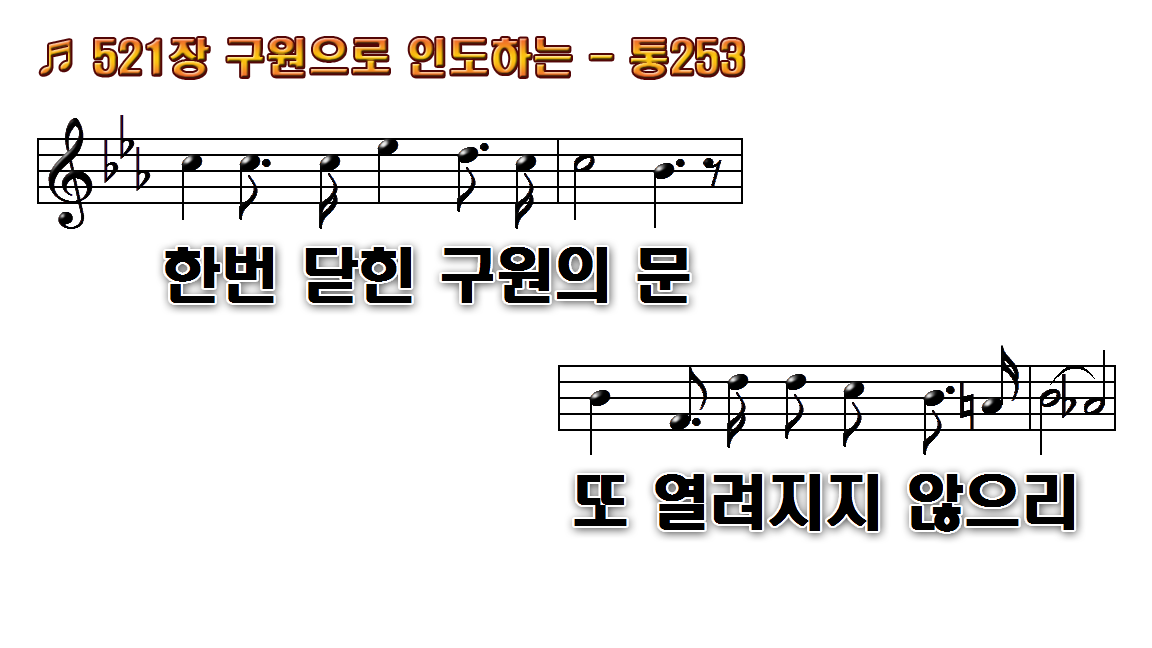 1.구원으로 인도하는 그 문은 참
2.이 세상의 많은 사람 큰
3.구원의 문 열렸으니 주의 공로
후.구원으로 인도하는 그 좁은
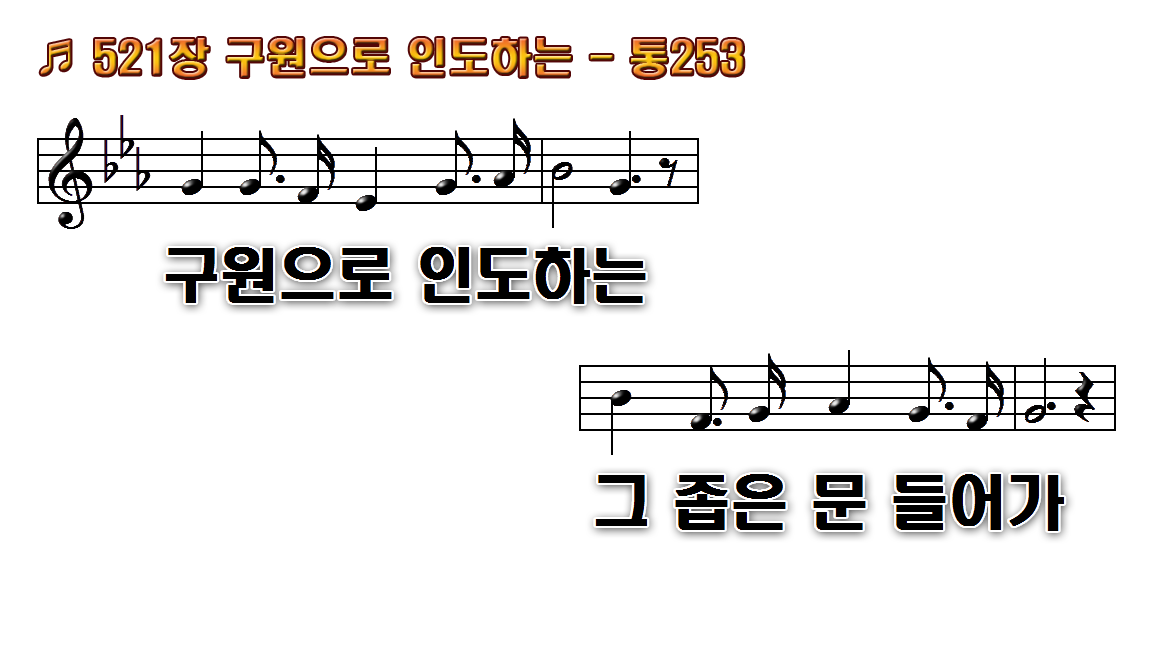 1.구원으로 인도하는 그 문은 참
2.이 세상의 많은 사람 큰
3.구원의 문 열렸으니 주의 공로
후.구원으로 인도하는 그 좁은
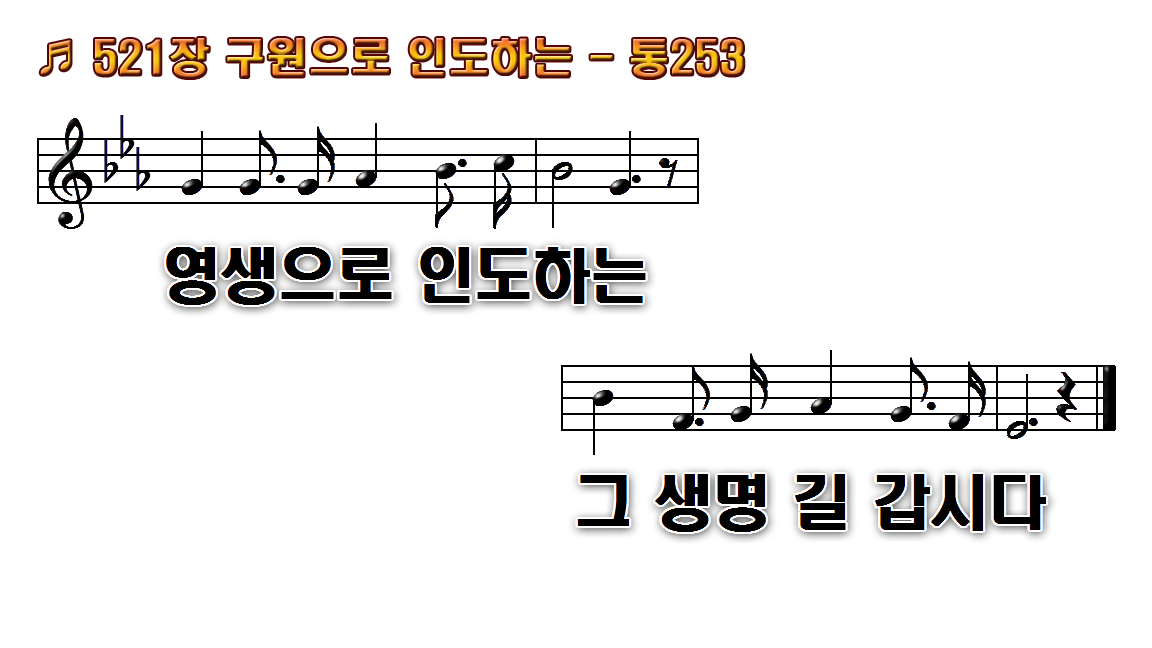 1.구원으로 인도하는 그 문은 참
2.이 세상의 많은 사람 큰
3.구원의 문 열렸으니 주의 공로
후.구원으로 인도하는 그 좁은
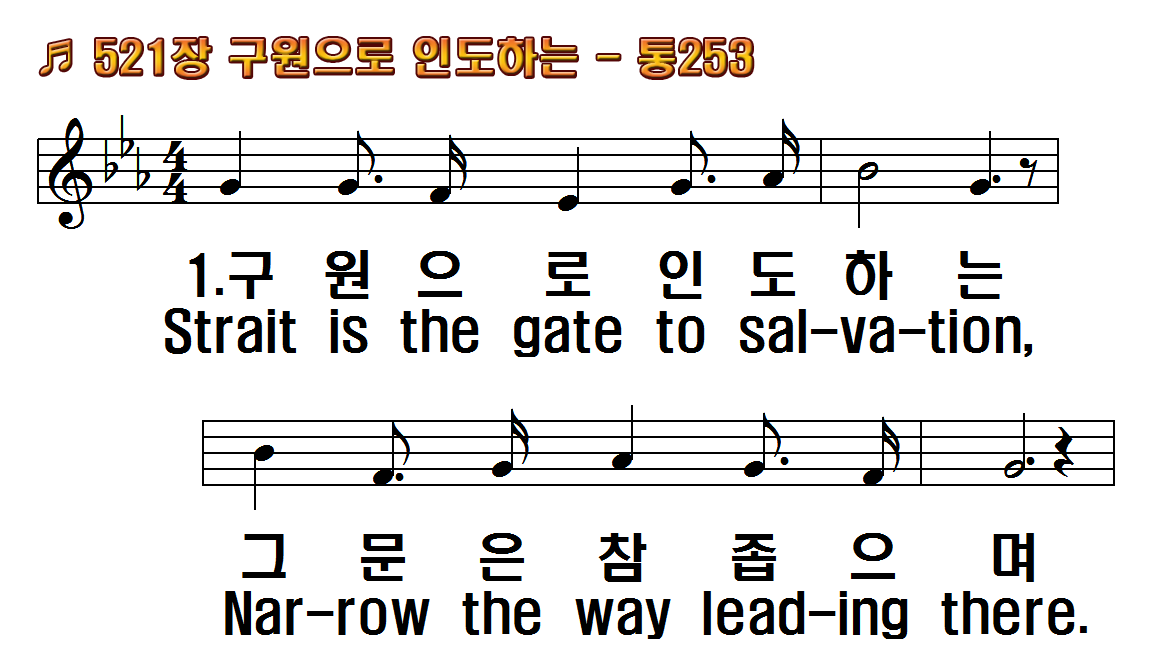 1.구원으로 인도하는
2.이세상의 많은 사람
3.구원의 문 열렸으니
후.구원으로 인도하는
1.Strait is the gate to salvation
2.Many prefer ample arches,
3.Jesus has open'd salvation.
R.Come, enter in at the strait
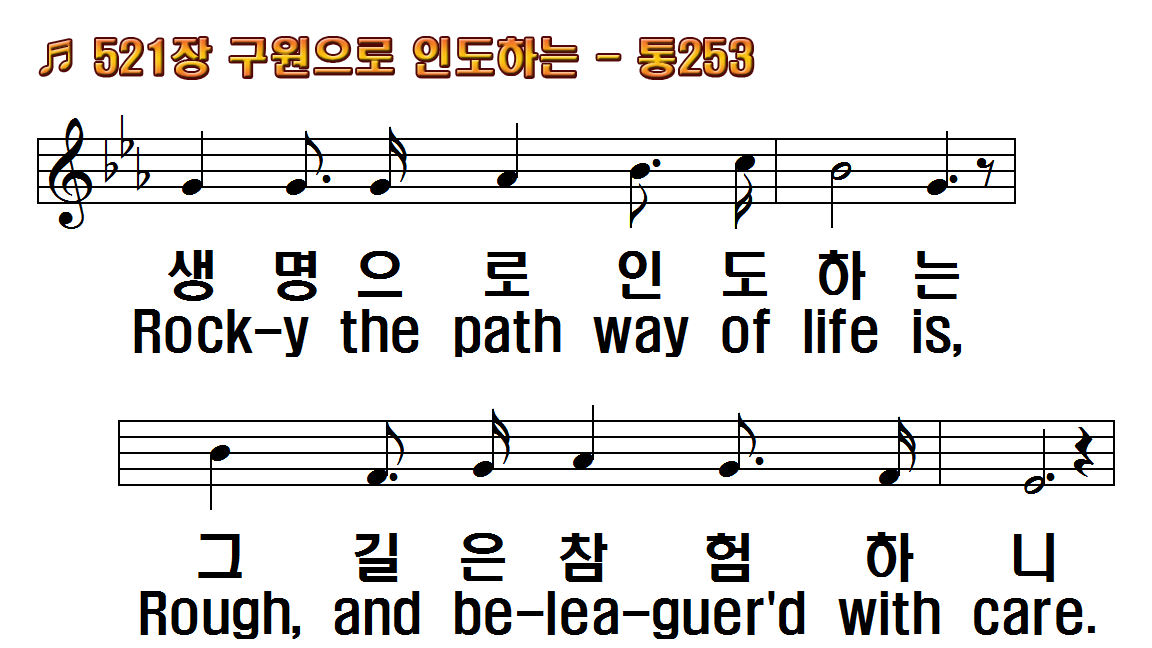 1.구원으로 인도하는
2.이세상의 많은 사람
3.구원의 문 열렸으니
후.구원으로 인도하는
1.Strait is the gate to salvation
2.Many prefer ample arches,
3.Jesus has open'd salvation.
R.Come, enter in at the strait
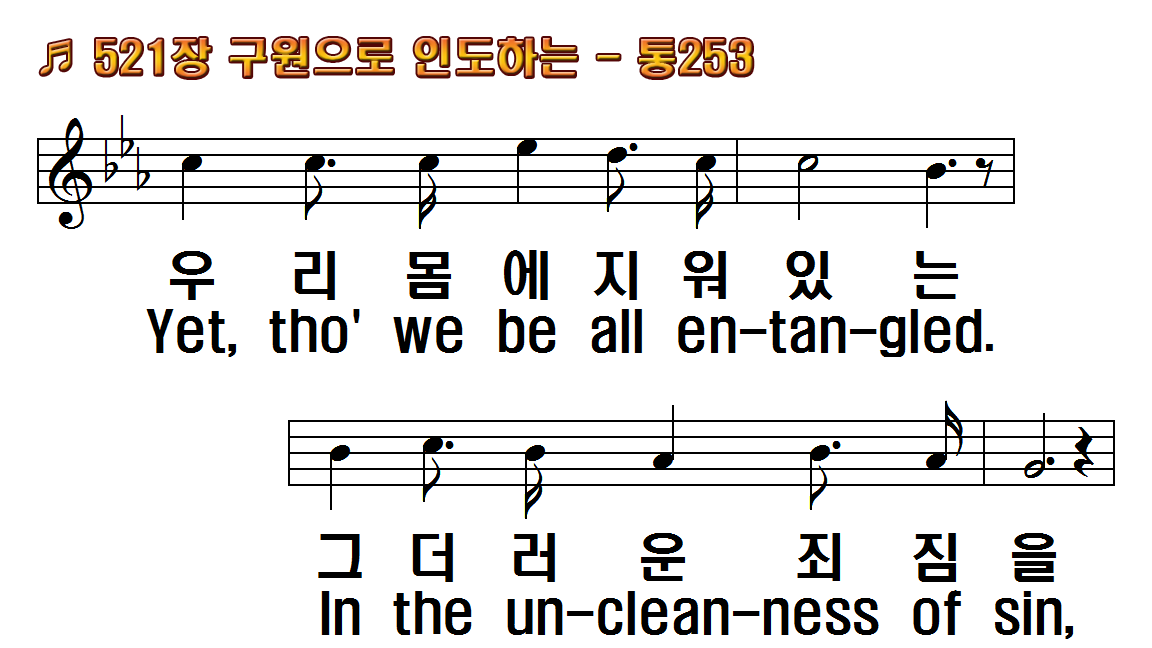 1.구원으로 인도하는
2.이세상의 많은 사람
3.구원의 문 열렸으니
후.구원으로 인도하는
1.Strait is the gate to salvation
2.Many prefer ample arches,
3.Jesus has open'd salvation.
R.Come, enter in at the strait
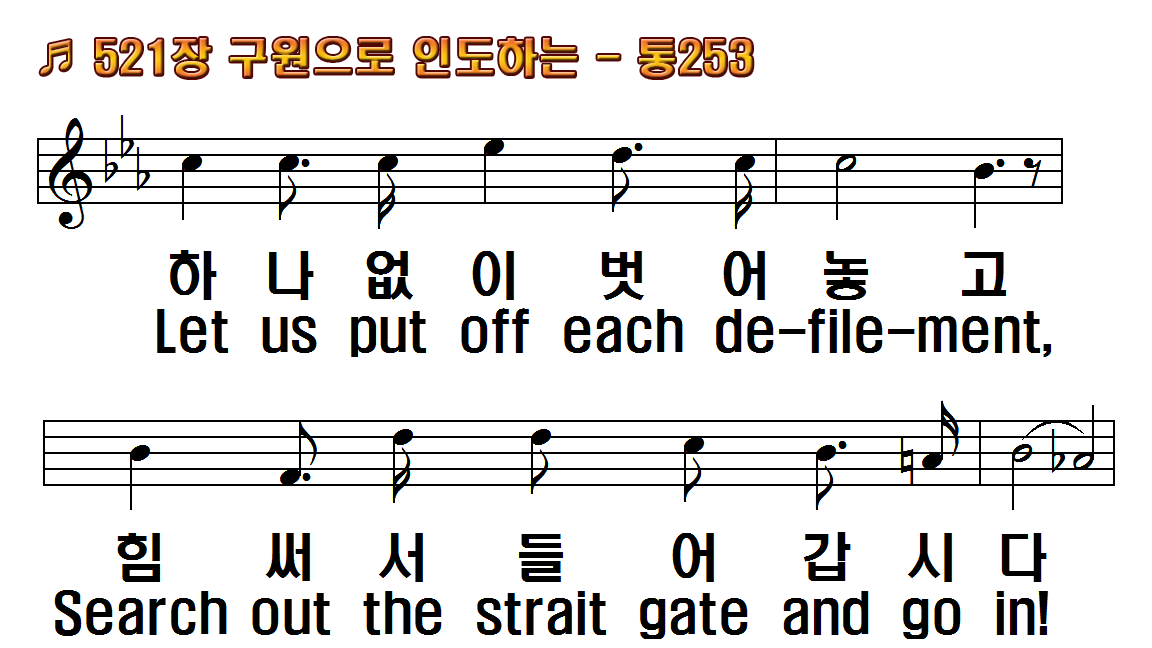 1.구원으로 인도하는
2.이세상의 많은 사람
3.구원의 문 열렸으니
후.구원으로 인도하는
1.Strait is the gate to salvation
2.Many prefer ample arches,
3.Jesus has open'd salvation.
R.Come, enter in at the strait
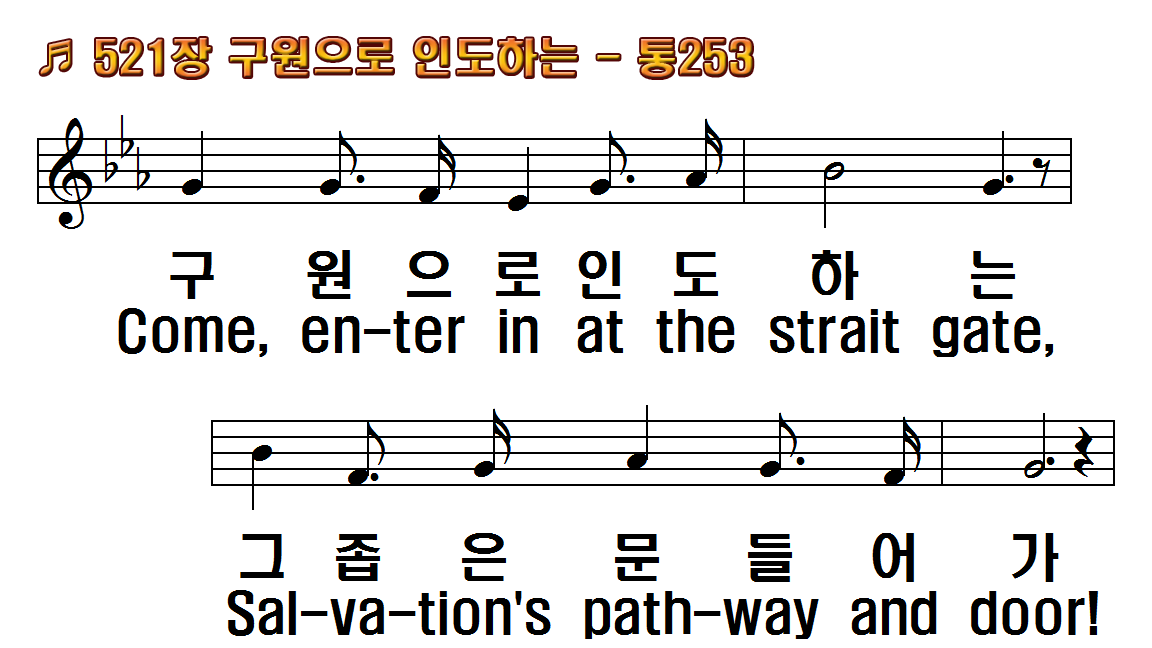 1.구원으로 인도하는
2.이세상의 많은 사람
3.구원의 문 열렸으니
후.구원으로 인도하는
1.Strait is the gate to salvation
2.Many prefer ample arches,
3.Jesus has open'd salvation.
R.Come, enter in at the strait
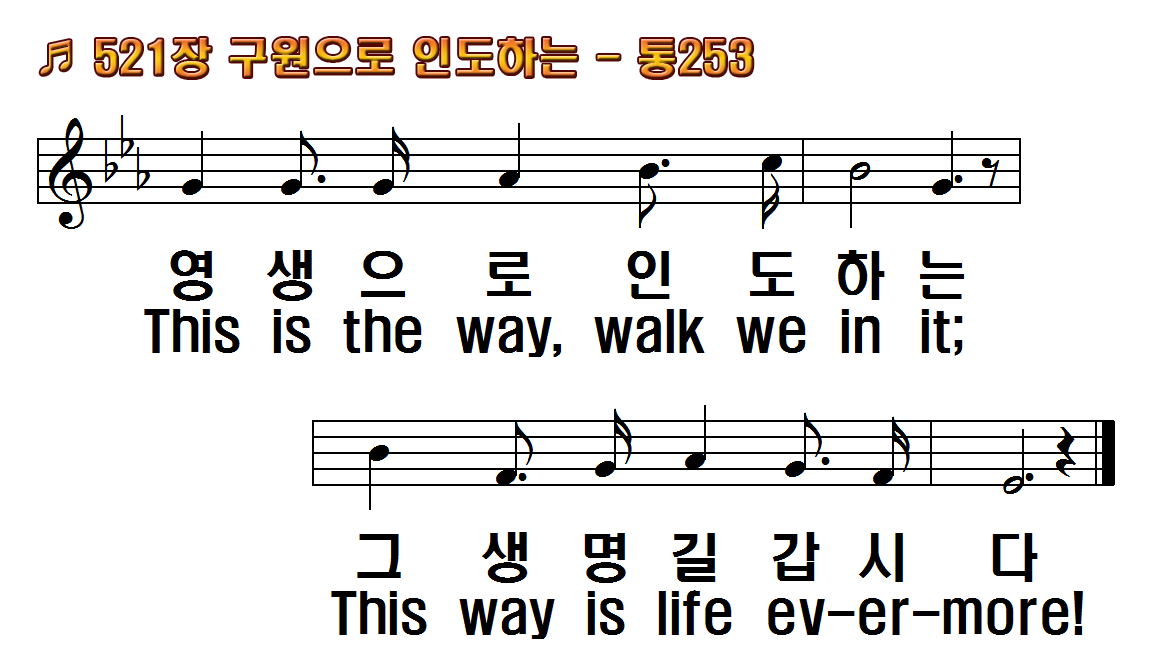 1.구원으로 인도하는
2.이세상의 많은 사람
3.구원의 문 열렸으니
후.구원으로 인도하는
1.Strait is the gate to salvation
2.Many prefer ample arches,
3.Jesus has open'd salvation.
R.Come, enter in at the strait
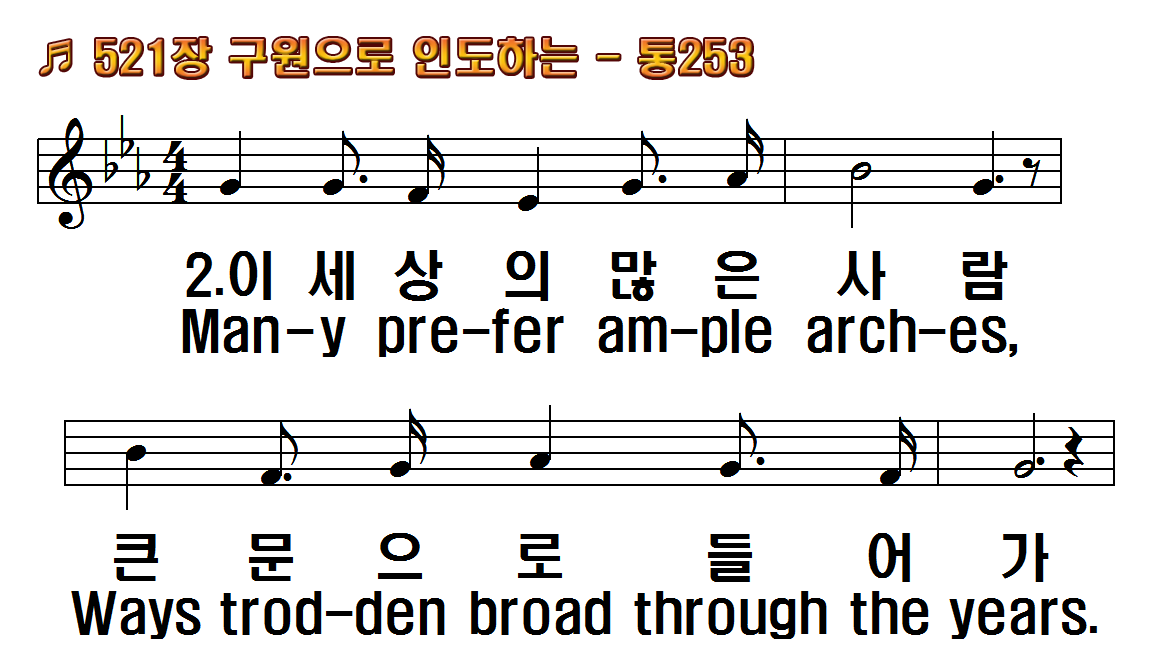 1.구원으로 인도하는
2.이세상의 많은 사람
3.구원의 문 열렸으니
후.구원으로 인도하는
1.Strait is the gate to salvation
2.Many prefer ample arches,
3.Jesus has open'd salvation.
R.Come, enter in at the strait
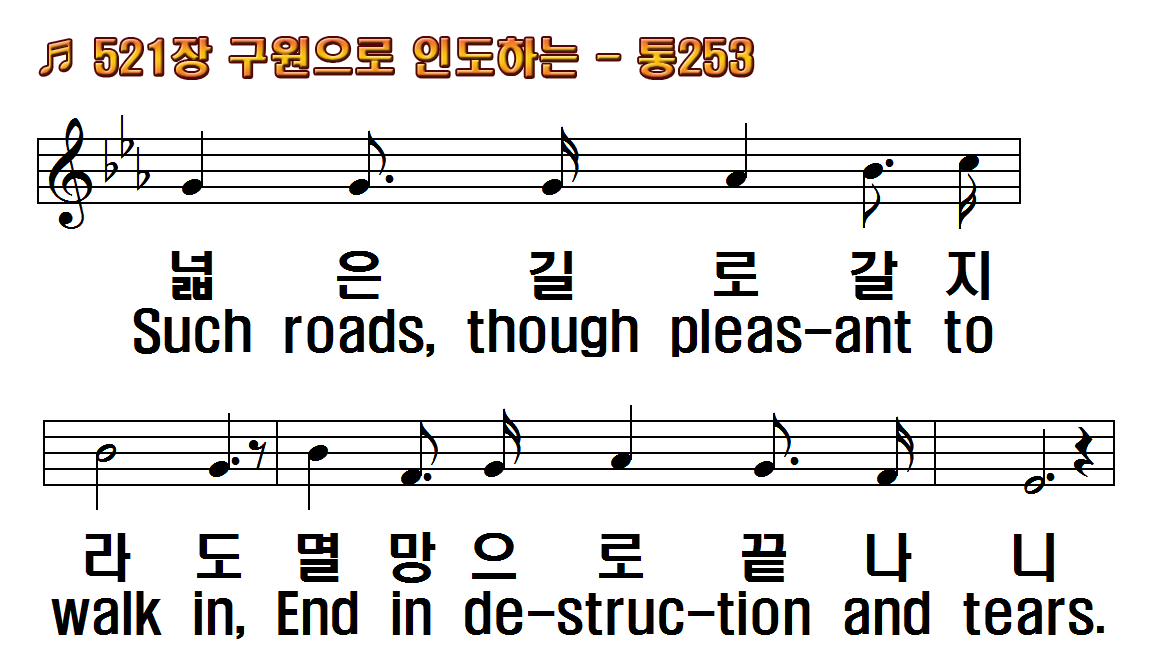 1.구원으로 인도하는
2.이세상의 많은 사람
3.구원의 문 열렸으니
후.구원으로 인도하는
1.Strait is the gate to salvation
2.Many prefer ample arches,
3.Jesus has open'd salvation.
R.Come, enter in at the strait
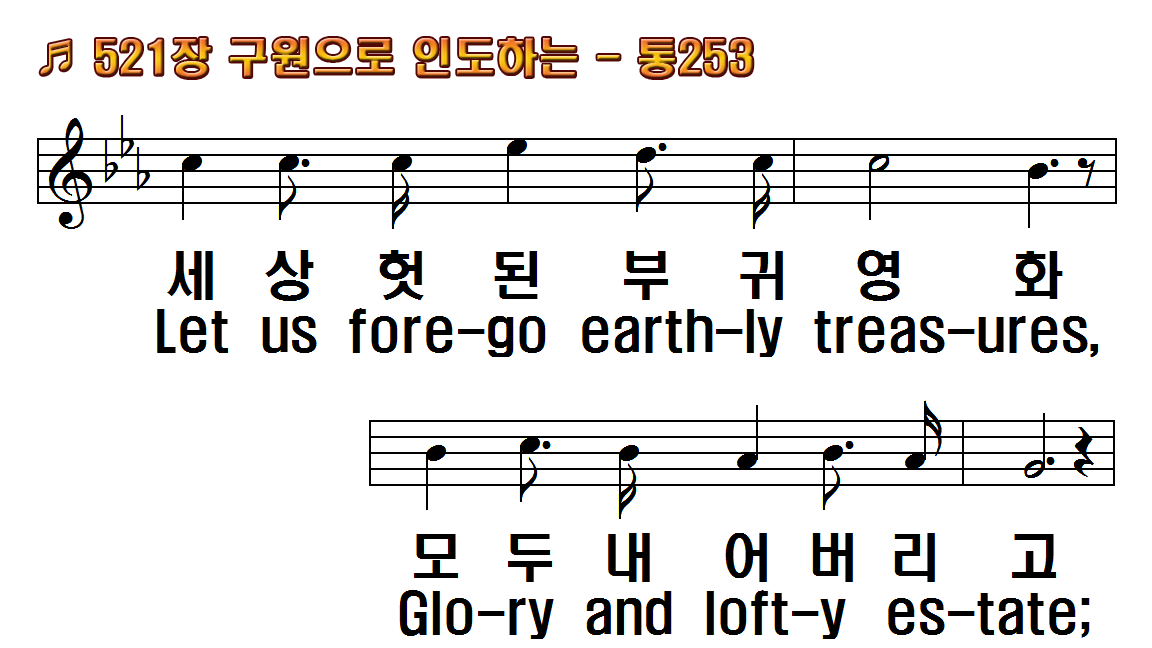 1.구원으로 인도하는
2.이세상의 많은 사람
3.구원의 문 열렸으니
후.구원으로 인도하는
1.Strait is the gate to salvation
2.Many prefer ample arches,
3.Jesus has open'd salvation.
R.Come, enter in at the strait
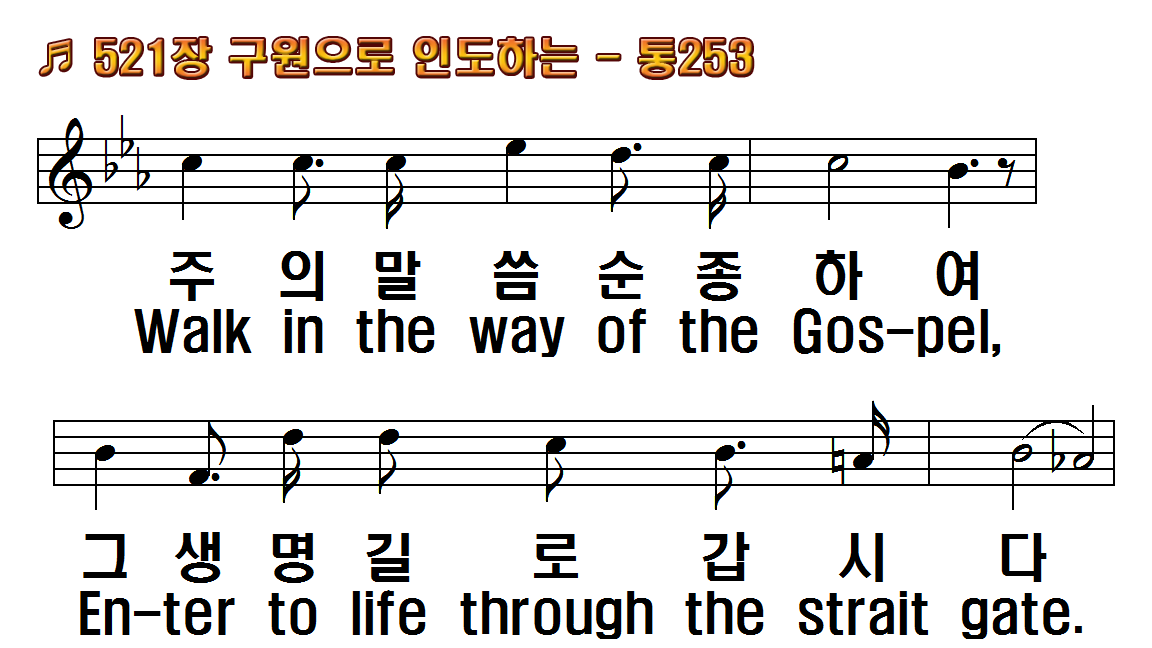 1.구원으로 인도하는
2.이세상의 많은 사람
3.구원의 문 열렸으니
후.구원으로 인도하는
1.Strait is the gate to salvation
2.Many prefer ample arches,
3.Jesus has open'd salvation.
R.Come, enter in at the strait
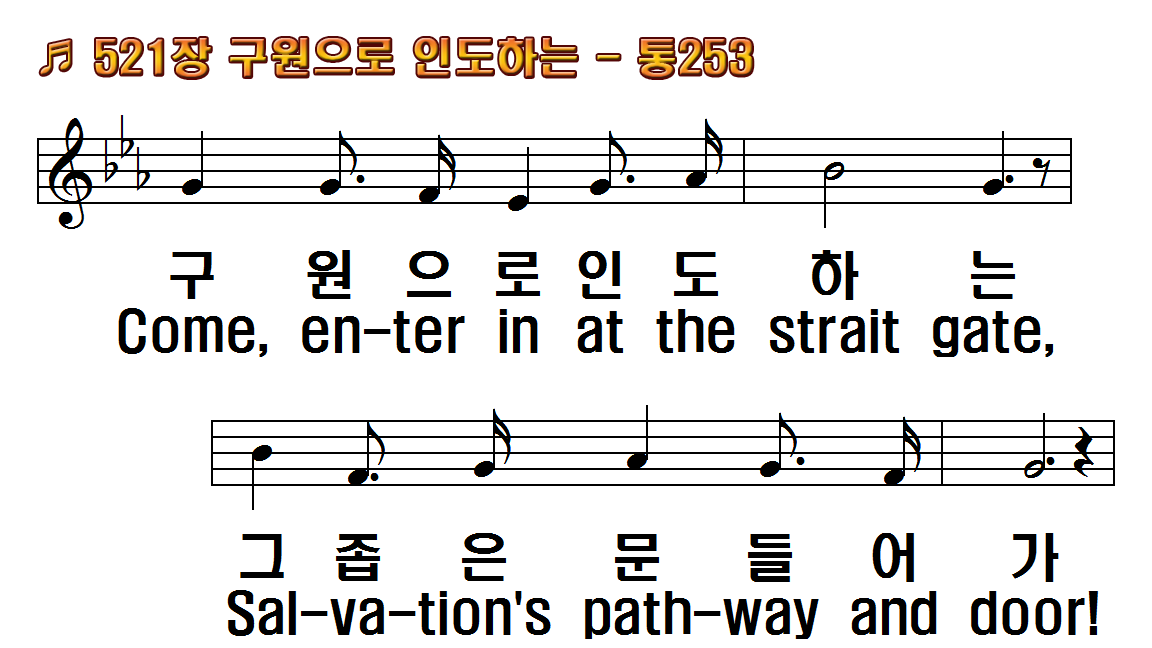 1.구원으로 인도하는
2.이세상의 많은 사람
3.구원의 문 열렸으니
후.구원으로 인도하는
1.Strait is the gate to salvation
2.Many prefer ample arches,
3.Jesus has open'd salvation.
R.Come, enter in at the strait
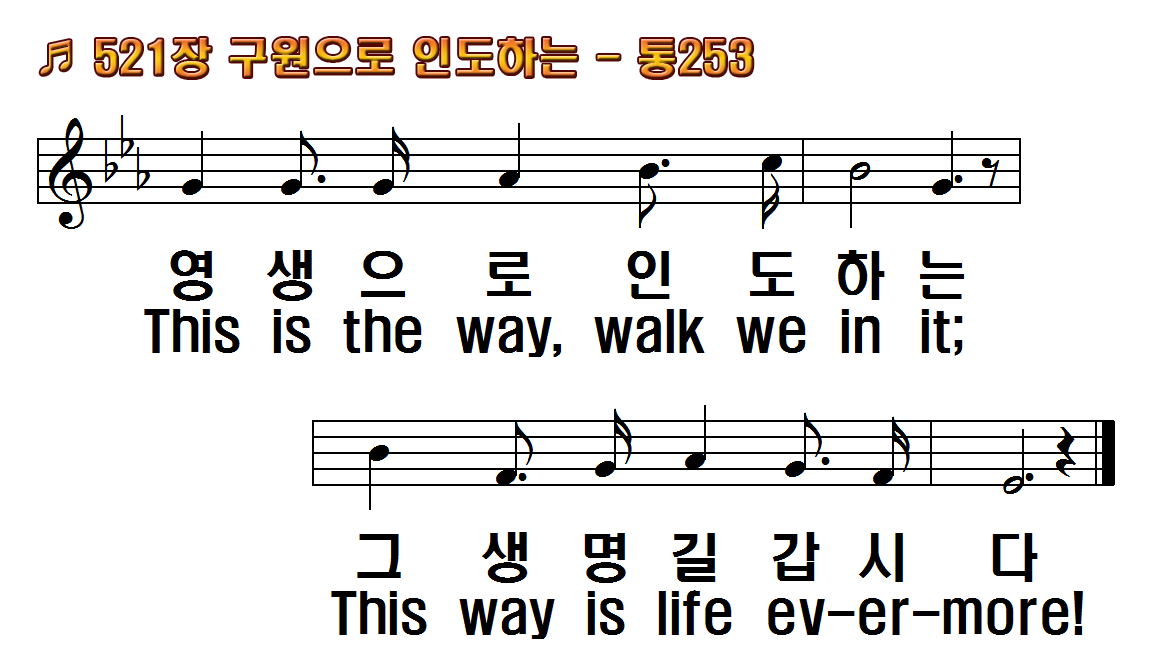 1.구원으로 인도하는
2.이세상의 많은 사람
3.구원의 문 열렸으니
후.구원으로 인도하는
1.Strait is the gate to salvation
2.Many prefer ample arches,
3.Jesus has open'd salvation.
R.Come, enter in at the strait
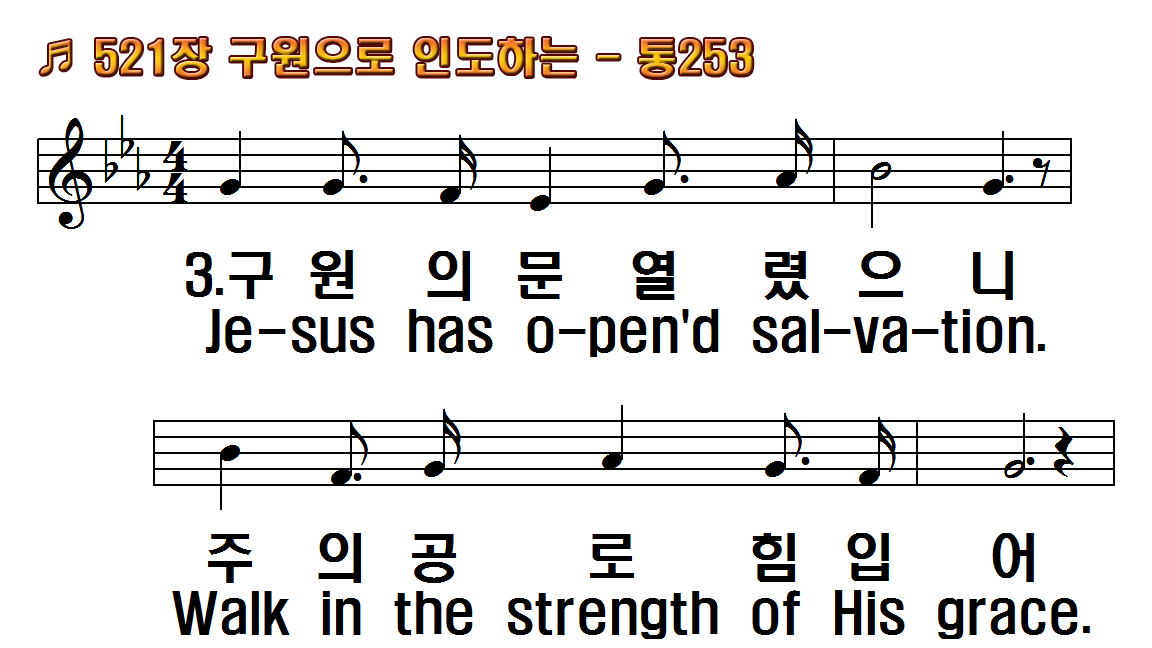 1.구원으로 인도하는
2.이세상의 많은 사람
3.구원의 문 열렸으니
후.구원으로 인도하는
1.Strait is the gate to salvation
2.Many prefer ample arches,
3.Jesus has open'd salvation.
R.Come, enter in at the strait
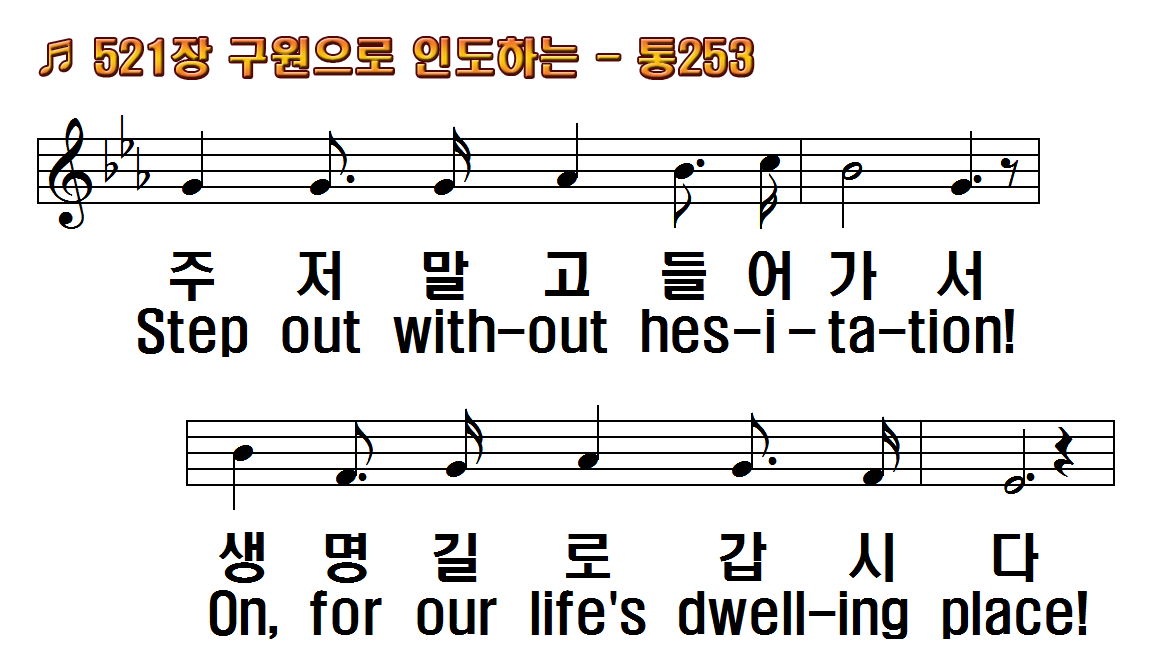 1.구원으로 인도하는
2.이세상의 많은 사람
3.구원의 문 열렸으니
후.구원으로 인도하는
1.Strait is the gate to salvation
2.Many prefer ample arches,
3.Jesus has open'd salvation.
R.Come, enter in at the strait
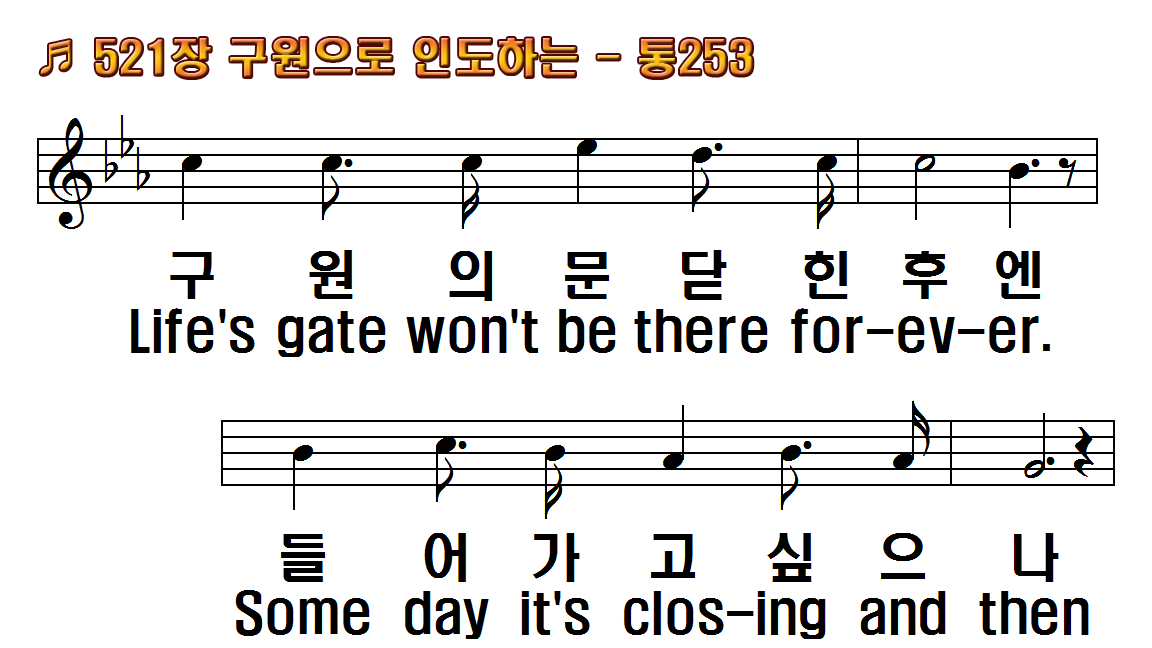 1.구원으로 인도하는
2.이세상의 많은 사람
3.구원의 문 열렸으니
후.구원으로 인도하는
1.Strait is the gate to salvation
2.Many prefer ample arches,
3.Jesus has open'd salvation.
R.Come, enter in at the strait
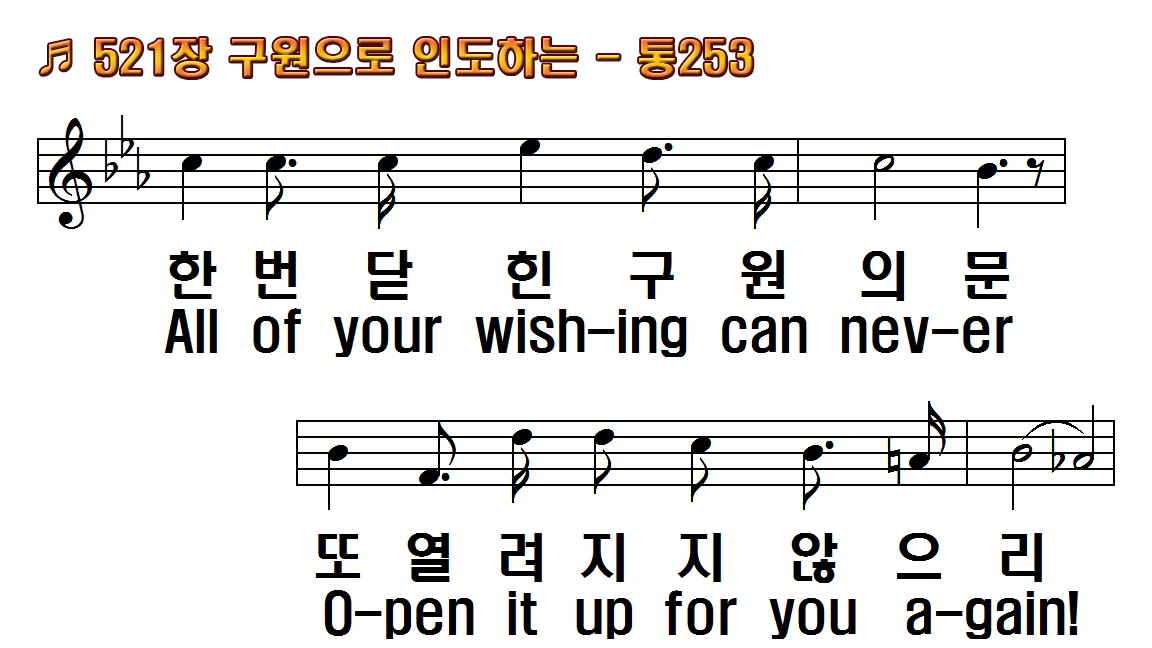 1.구원으로 인도하는
2.이세상의 많은 사람
3.구원의 문 열렸으니
후.구원으로 인도하는
1.Strait is the gate to salvation
2.Many prefer ample arches,
3.Jesus has open'd salvation.
R.Come, enter in at the strait
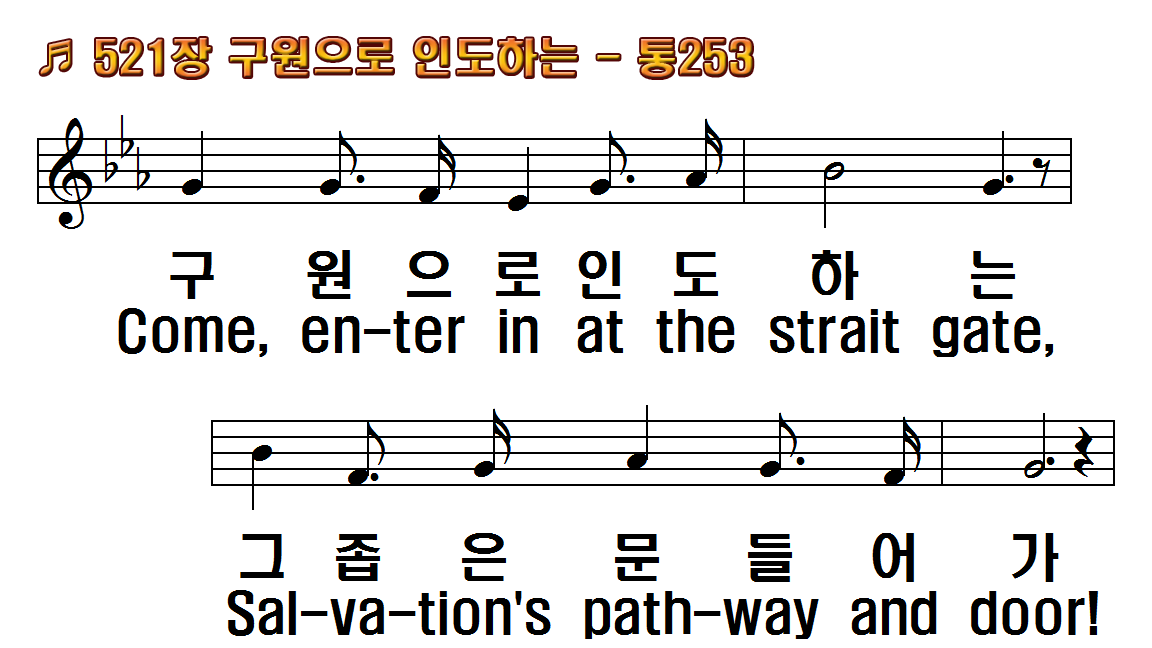 1.구원으로 인도하는
2.이세상의 많은 사람
3.구원의 문 열렸으니
후.구원으로 인도하는
1.Strait is the gate to salvation
2.Many prefer ample arches,
3.Jesus has open'd salvation.
R.Come, enter in at the strait
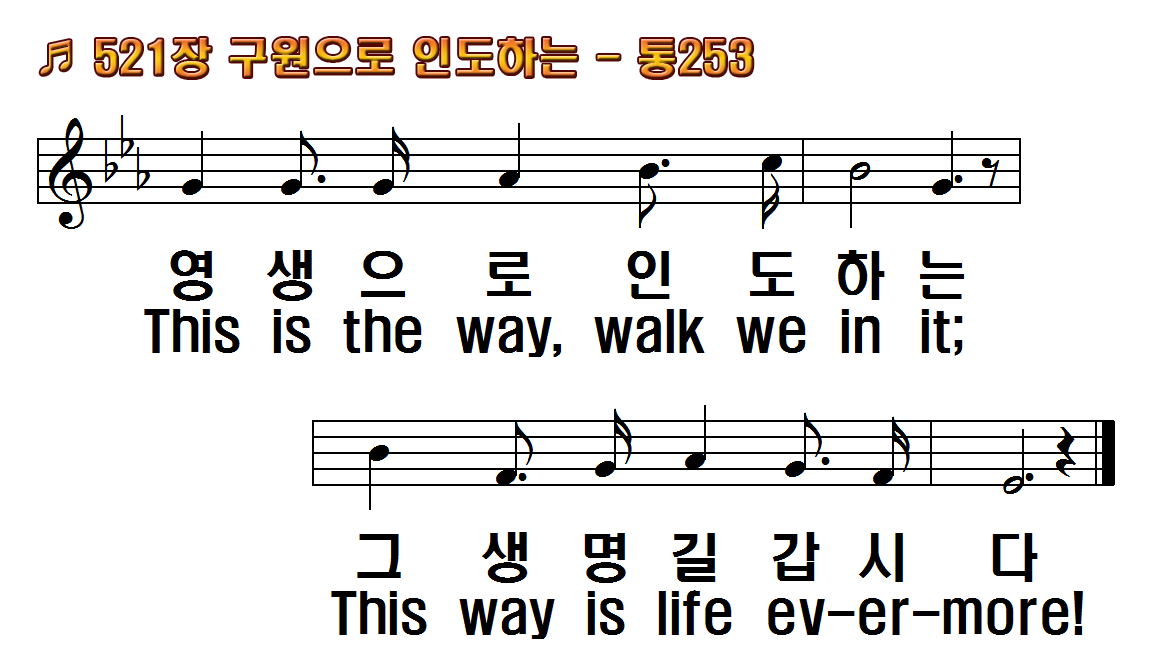 1.구원으로 인도하는
2.이세상의 많은 사람
3.구원의 문 열렸으니
후.구원으로 인도하는
1.Strait is the gate to salvation
2.Many prefer ample arches,
3.Jesus has open'd salvation.
R.Come, enter in at the strait